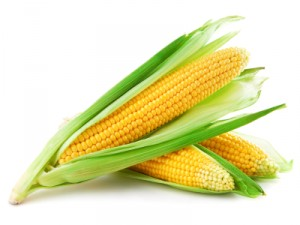 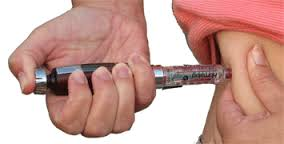 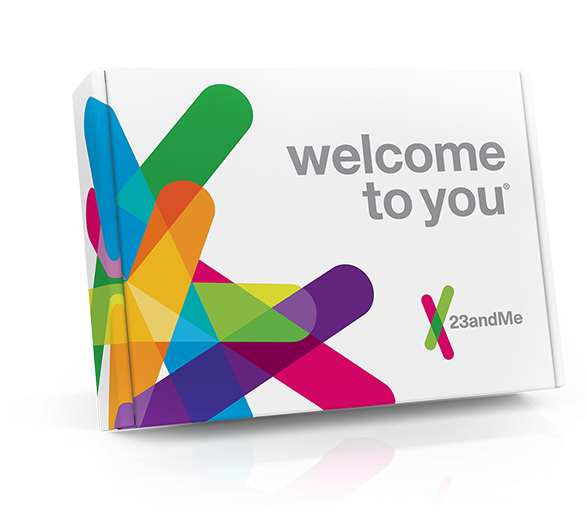 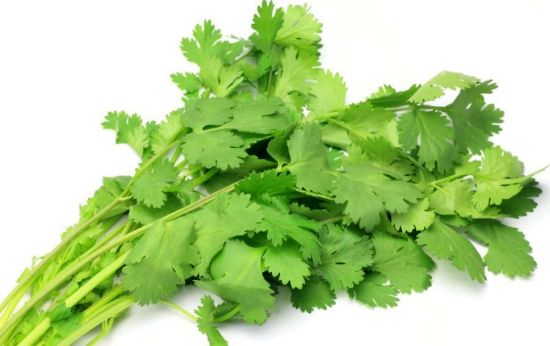 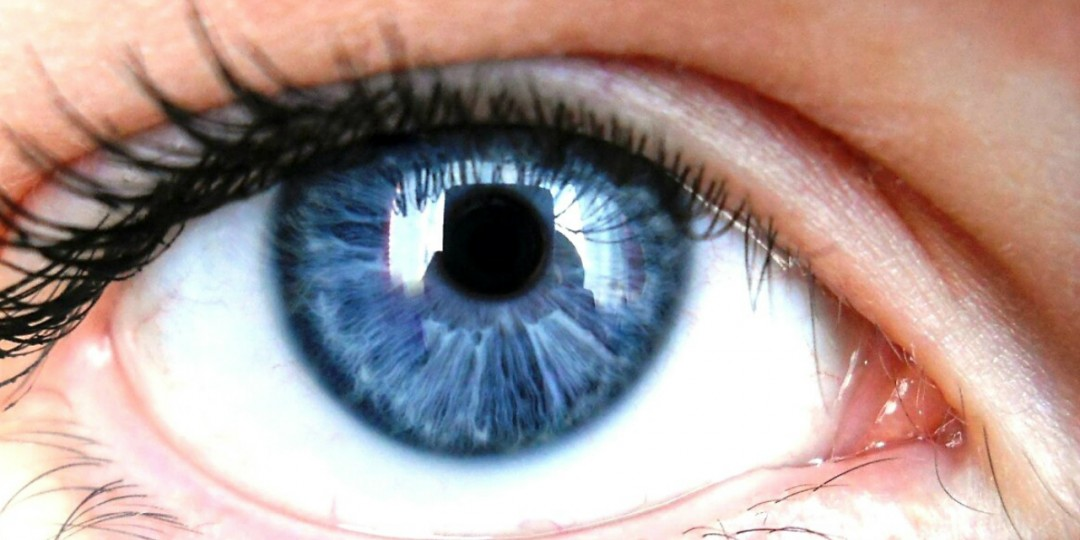 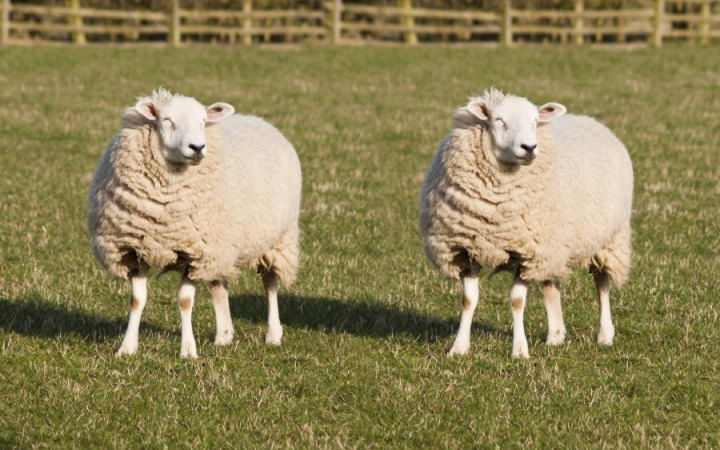 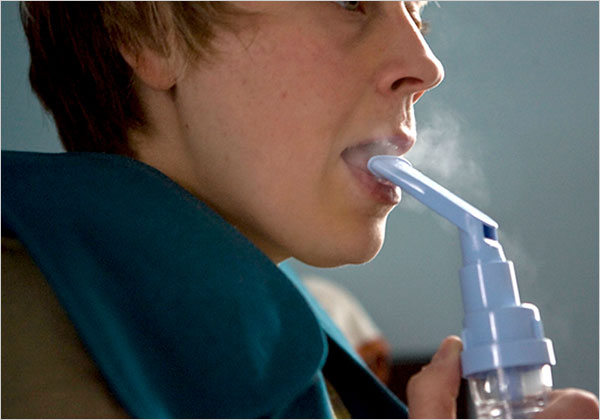 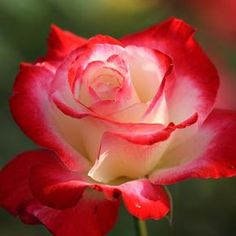 Genetics
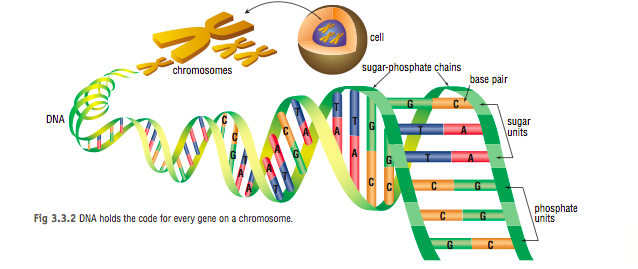 DNA
What does DNA stand for? 
Where is it found?
What are the building blocks of a DNA molecule? (Clue: bases) 
How would you describe the structure?
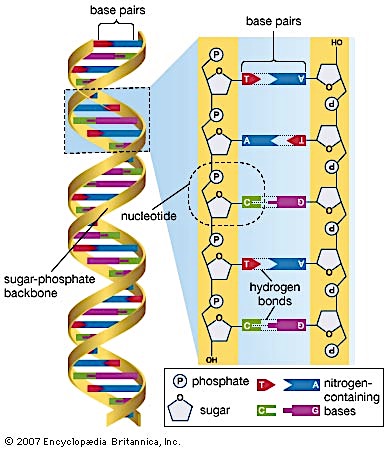 Chromosomes
Found in the nucleus of each cell 
The DNA molecule is packaged into thread-like structures called chromosomes 
Each chromosome is made up of DNA tightly coiled many times around proteins called histones that support its structure
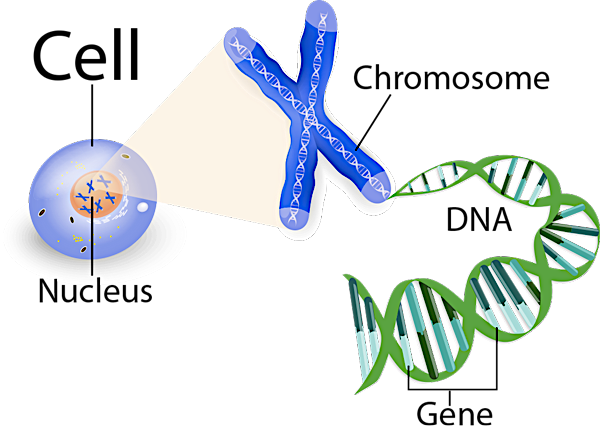 Genes
Genes are made of segments of DNA i.e. a segment of nucleotides
Genes code for proteins 
Enzymes, hormones, antibodies and structural materials of cells are all proteins 
 haemoglobin 
 actin and myosin
 insulin 
 amylase
Alleles
What are alleles? 
What is a dominant allele? What is a recessive allele? And how is it represented? 
What does it mean to be heterozygous? 
What about homozygous?
Alleles
alternative forms of a gene that arise by mutation and are found at the same place on a chromosome
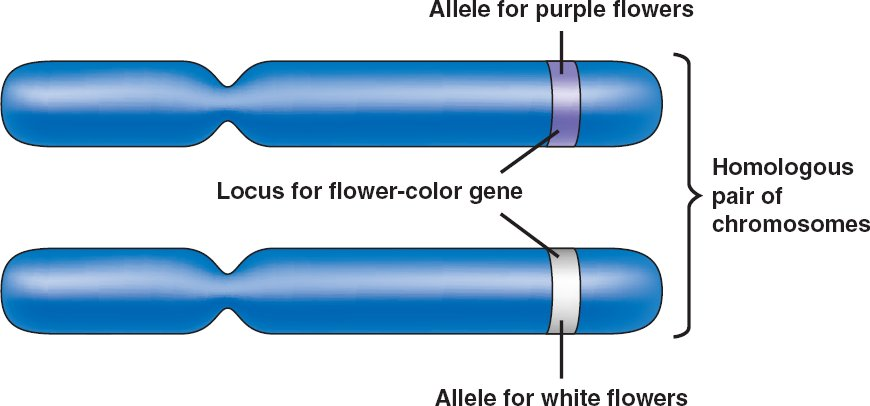 Population
A population is a group of organisms of the same species living together in a particular place at a particular time
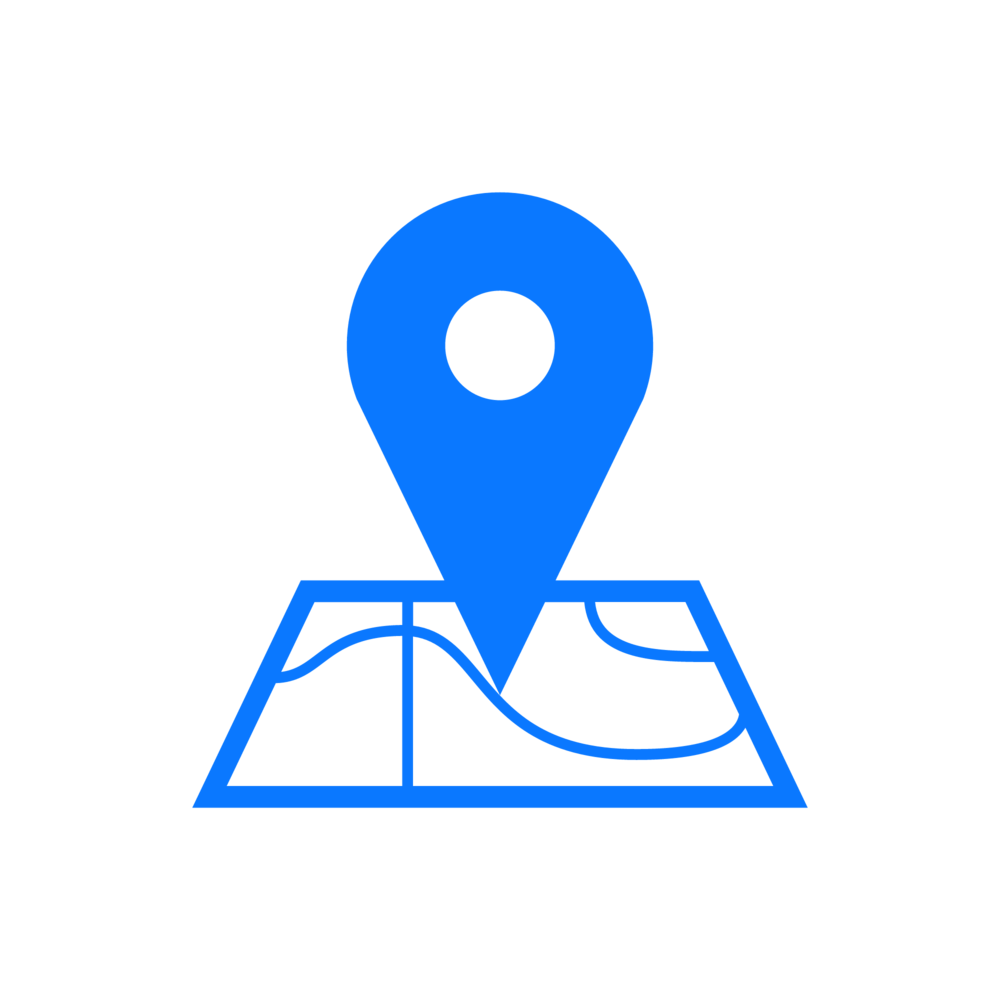 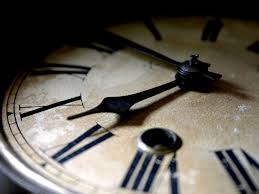 Gene pools
The sum of all alleles of all individuals in a genetic population
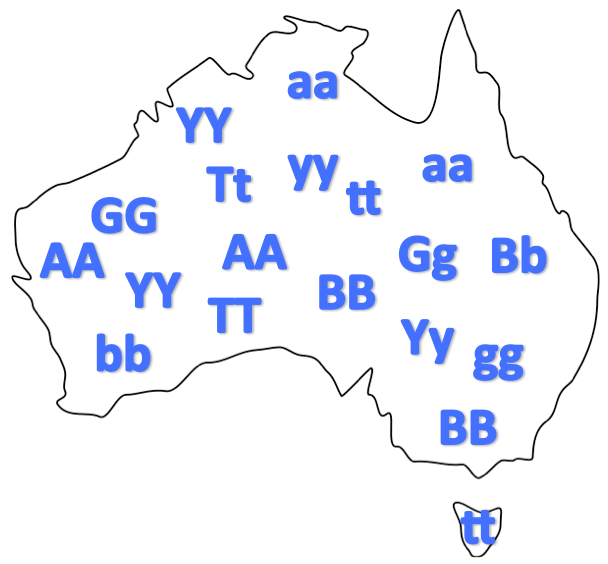 Gene pools
The sum of all alleles of all individuals in a genetic population 
Therefore, a genetic population is an array of genes, temporarily embodied, but endlessly combining and recombining by the process of sexual reproduction
Gene pools tells us not only the kinds of genes present in the population, but also the way in which these genes are distributed among individuals of the population in question
Gene pools
Mutations
A permanent change in a gene or chromosome leading to a new characteristic in an organism
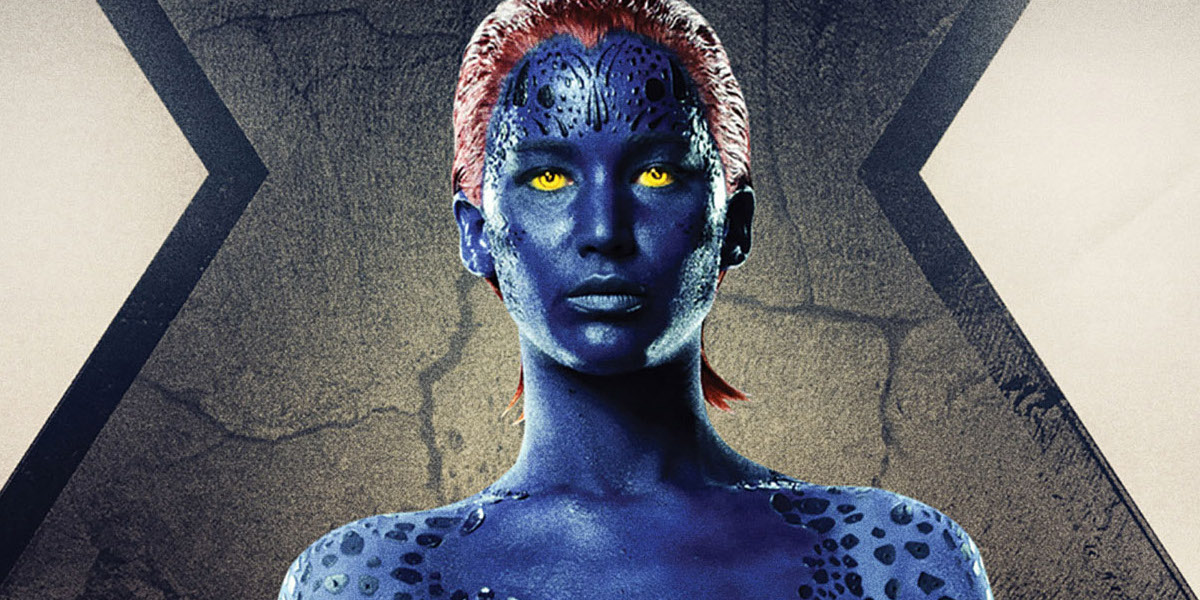 Mutations
A permanent change in a gene or chromosome leading to a new characteristic in an organism
Mutant organism with a characteristic resulting from a mutation 
Two main types of mutations Gene & chromosomal 
Can occur randomly or can be induced
Mutagens
Mutagens/mutagenic agents increase the rate of mutations
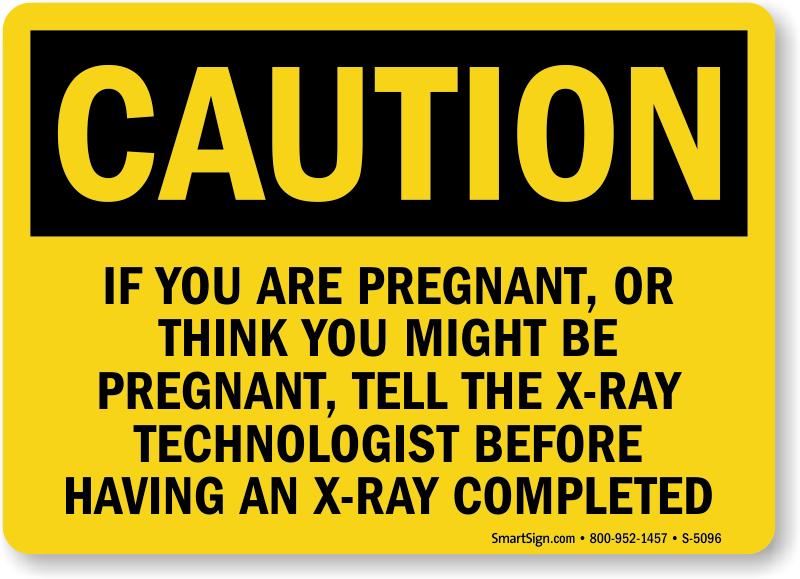 Mutagens
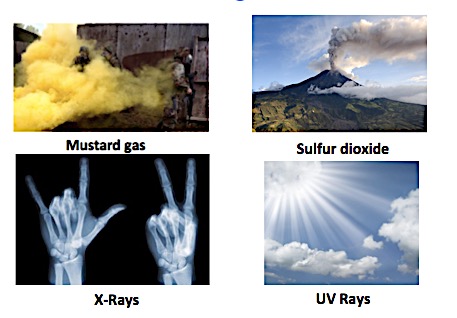 Somatic Mutations
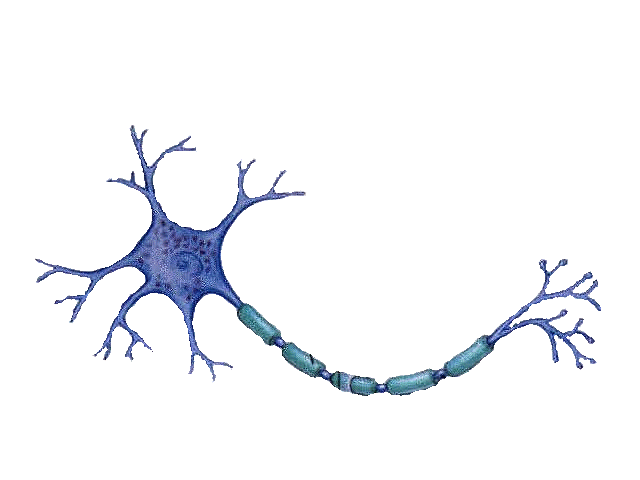 Affects body cells
Only the individual is affected
Involved in cancerous growths
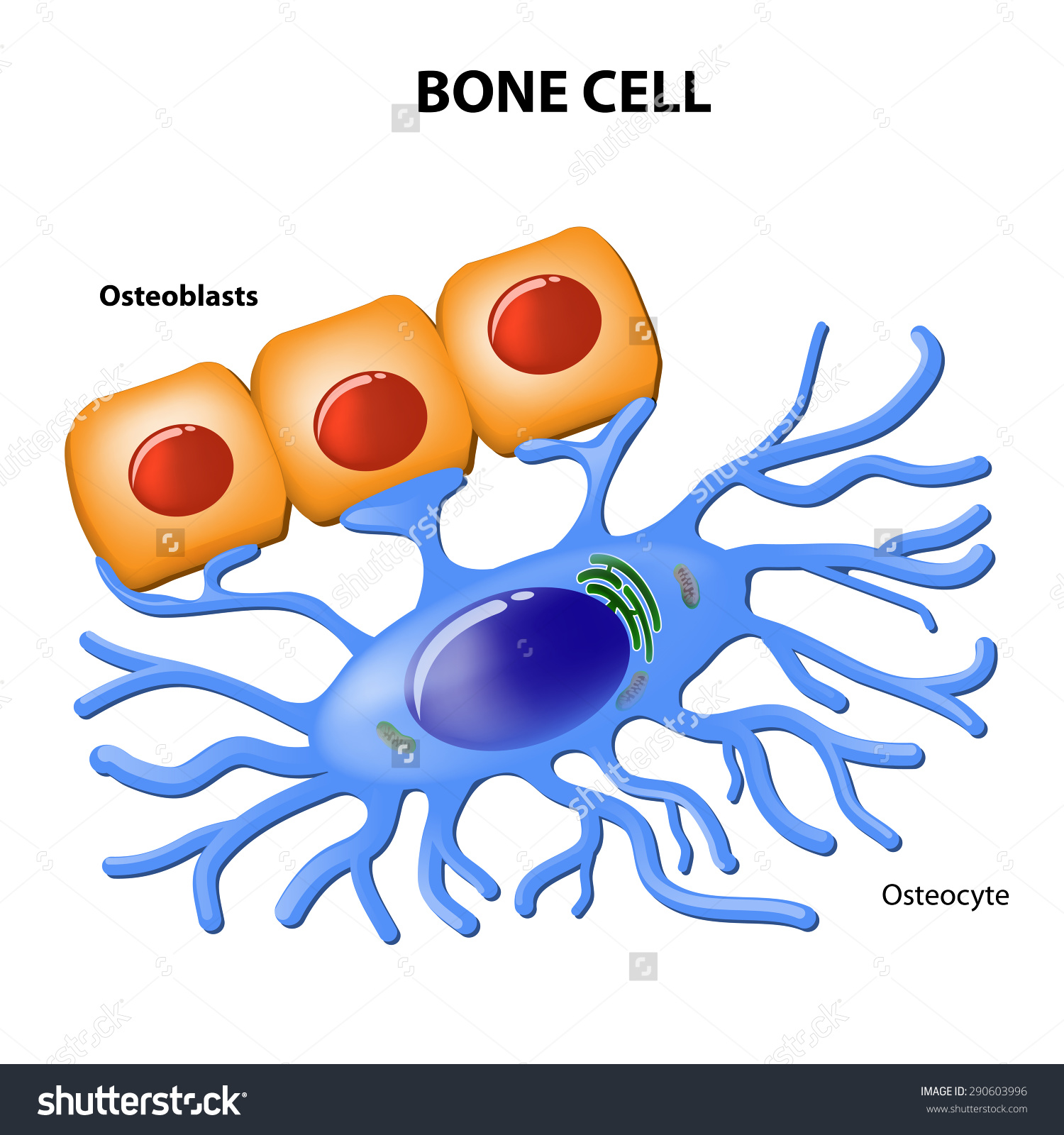 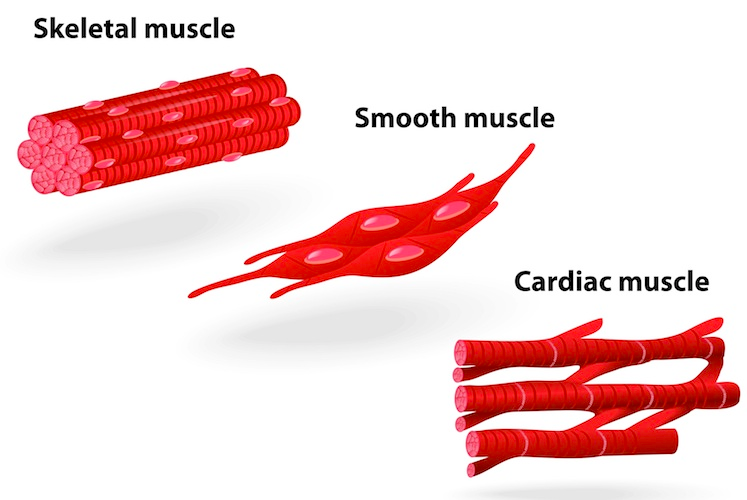 Germline mutations
Mutations occur in gamete cells
Individual normally not affected
Passed on to offspring 
Affected embryos are naturally aborted
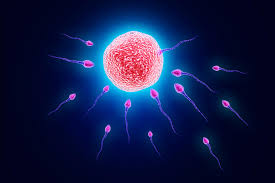 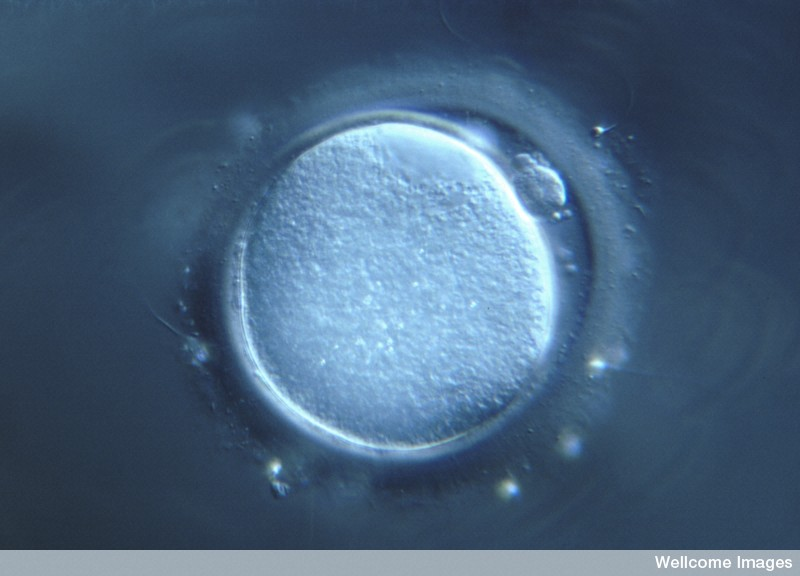 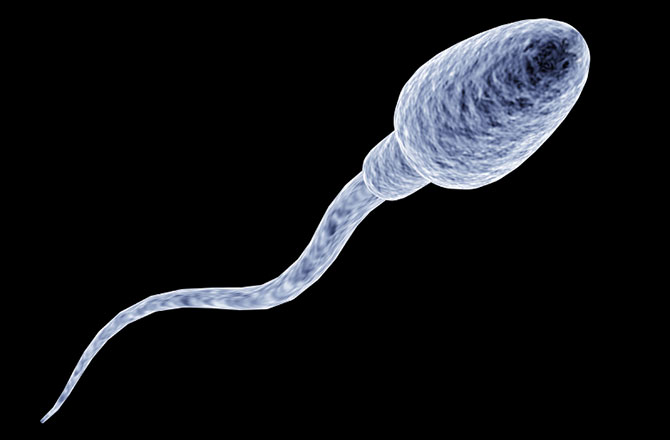 Somatic vs. Germline mutations
Quick quiz
What is the name given to a group of organisms of the same species living together in a particular place at a particular time?
Define a gene pool 
What are the two main types of mutations?
Name one difference between somatic and germline mutations
Quick quiz
Population
The sum of all alleles in a given population 
Gene and chromosomal

Somaticindividuals affected, occurs in body cellsGermlineoffspring affected, occurs in gametes